Ask CPC – Uniform and Awards “How to”
February 2013 – August 2014 (18 month term)

UAB Chair- CAPT Al Girimonte (NOS/NGS)

Co-chair- CDR Liz Kretovic (NOS/ORR)

CDR Nancy Hann (OMAO/MOC-A)

CDR Dave Zezula (NOS/OCS-P)

LCDR Phil Eastman (NESDIS)

LCDR Colin Little (OMAO/MOC-P)

LCDR Mark Blankenship (OMAO/MOC-A)

LT Tony Perry (OMAO/CPC)

LT Christie Shultz (NWS)

LT Abigail Higgins (NOS/OCS-A)

LT Wendy Lewis (CPC Liaison to the UAB)
Ask CPC – Uniform and Awards “How to”
Administrative Guidance

Last business day of the month for submission
UAB meets within 5 business days of the new month
Out-of-cycle or “rush” awards require CPC Director approval.  UAB will convene a “Virtual Board”, needs justification for rushing the award (i.e. needs of the Service require short term PCS, or VIP would like to present during a visit)

No SSNs

At least one endorsement in addition to nominator (ideally from within the nominee’s chain of command)

Awards take 6-8 weeks to process.  Please plan PCS awards accordingly if they are to be presented prior to officer’s detachment

Nominations must be routed with 120 days of the end of the recognition period
lateness memo template is available on the CPC website
UAB will review awards, but not route to Director without lateness letter

Ensure completeness of the form prior to submitting to CPC

Scanned/emailed awards accepted for UAB review
originals need to be received by CPC prior to routing to Director for approval
Ask CPC – Uniform and Awards “How to”
Tips and Recommendations

Final endorsement should come from O6 or SES level

Written endorsements/comments from intermediate authorities encouraged and welcome

Awards should detail:
how the officer went above and beyond what is typically expected when performing a specific act; 
or sustained professionalism/leadership

Use the STAR principle when drafting nomination (Situation, Task, Action, Result):
ship was underway, days away from the nearest medical facility (situation); 
crewmember was injured and needed immediate medical attention or risked losing life/limb (task); 
LTJG Imahero administered first aid/coordinated medevac services via USGC (action); 
crewmember got to keep his/her 10 fingers and/or toes (result)
Ask CPC – Uniform and Awards “How to”
Upgrade??  Downgrade??  Rewrite??  Disapproved??

Upgrade
majority vote of the UAB (usually 5 or 6)

Downgrade
majority vote of the UAB (usually 5 or 6)

UAB member reaches out to nominating command/office and provides feedback and presents options for rewrite and/or resubmission

an award has never gone forward from this UAB that was “blindly” downgraded disapproved
Ask CPC – Uniform and Awards “How to”
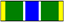 NOAA Corps Director’s Ribbon (NCDR)

From the Directives:
Accomplishments that are noteworthy, but do not meet NCAM criteria
Unusual  or substantial accomplishment set apart from others in the same or similar circumstances (i.e. special act)

Sustained exemplary performance set apart from others in the same or similar circumstances (i.e. PCS/PCA)
Ask CPC – Uniform and Awards “How to”
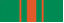 NOAA Corps Achievement Medal (NCAM)

From the Directives:
Specific Achievement 
specific act, superlative in nature that results in tangible or intangible, benefits/savings to the government
superior  performance set apart from others in the same or similar circumstances

Professional and/or leadership achievement based on sustained performance, but does not meet NCCM criteria (i.e. Detail/PCS/PCA)
Ask CPC – Uniform and Awards “How to”
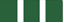 NOAA Corps Commendation Medal (NCCM)

From the Directives:
Awarded to individuals that distinguishes him/herself by heroic or meritorious acts
For heroism- acts worthy of special recognition but not the the degree required by DOC Silver or Gold
exposure to personal risk or leading others in a dangerous/hazardous evolution

For meritorious/outstanding achievement or leadership acts or service worthy of special recognition  but not to the degree required by DOC Bronze or Administrator’s Award.
acts- a definitive contribution to the government such as an invention or improvement in design, procedure or organization that yields tangible or intangible benefits.
service-  superior to that usually expected or leadership that merits special recognition

Sustained exemplary performance set apart from others in the same or similar circumstances (i.e. Detail/PCS/PCA/RET).
Ask CPC – Uniform and Awards “How to”
A Word about Awards Associated with PCS/PCA …

We are not seeing enough come through
General Guidance-
Awards should be commensurate with requirements outlined in the Directives.  For example:

Leading self ~ NCDR

Leading others ~ NCAM

Leading organizations and change ~ NCCM

Avoid reference to achievements recognized with other awards
Ask CPC – Uniform and Awards “How to”
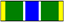 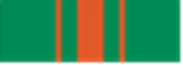 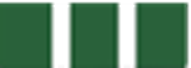 Ask CPC – Uniform and Awards “How to”
On The Horizon

Routing tracking (received by CPC, reviewed by UAB, signed by the Director)- currently in place

New, electronic award form (all digital)

Chapter 12, part 7 Directives w/ new awards

Alignment with USCG and USN uniforms

PT Gear